傾圧不安定の直感的理解(1)ー高気圧・低気圧の発達理論の理解のためにー
三重大学・大学院生物資源学研究科
共生環境学専攻
気象・気候ダイナミクス研究室
教授　立花義裕
作図協力：当研究室４年生一同
2011年5月バージョン
コ
リ
オ
リ
力
が
な
い
と
重力による
トルク
まとめると
重力による
トルク
高
温
低
温
地上
赤道
上空
高
温
低
温
コリオリ力がないと
対流が起き、この
状態は解消される
地上
赤道
極
バランス
コリオリ力によるトルク
コ
リ
オ
リ
力
が
あ
る
と
バランスする！！
とはいうけれど・・・
上空
コリオリ力があると
重力によるトルクと
トルクバランスをする。
よって　　　　　の対流
は起きない。
“バランスする“という表現には穴がある
不安定
中立
安定
バランス・・・
山の頂上のボールを動かすと
斜面を落ちていきつづける
平らな地面の上のボールは動かしても
戻りもしなければ、それ以上動きもしない。
谷底のボールは、動かしても
元の場所に戻ってくる
上空ρ；小
不安定な面
α
；等密度線
極ρ；大
赤道ρ；小
β
地上ρ；大
等密度面との角度α＜βの方向に動かしてみると
特に
傾圧不安定と呼ぶ
どちらも、より進もうとする
右上に行くと
；周囲に比べ軽いので浮こうとする
不安定
左下に行くと
；周囲に比べ重いので沈もうとする
これが、ラージスケールで見た、
地球上の高気圧・低気圧の出来る原因である。
この不安定が大きな流れになると
Ｃ
鉛直対流の模式図
Ｗ
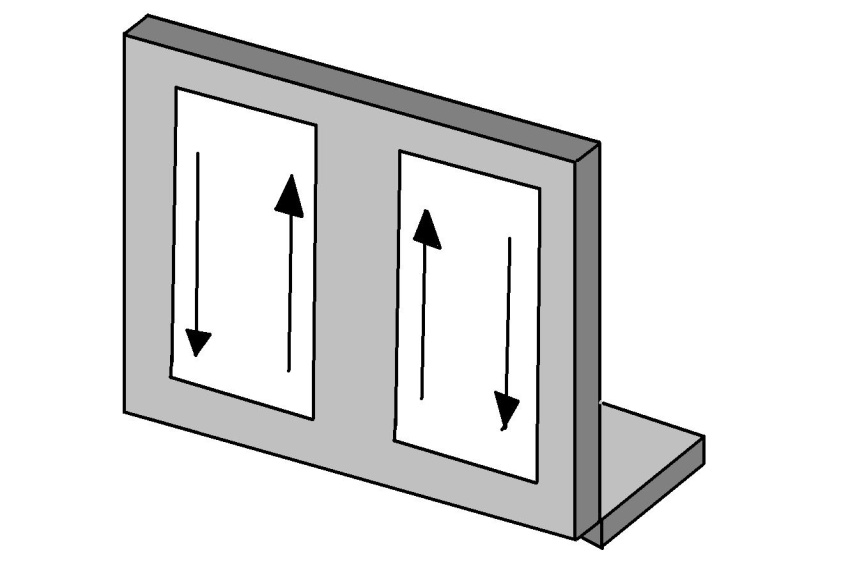 とても緩やかな傾きをもった面にも、対流は出来る
鉛直スケール；
１０ｋｍ
；１°
α
水平スケール；６０００ｋｍ
傾斜対流の模式図
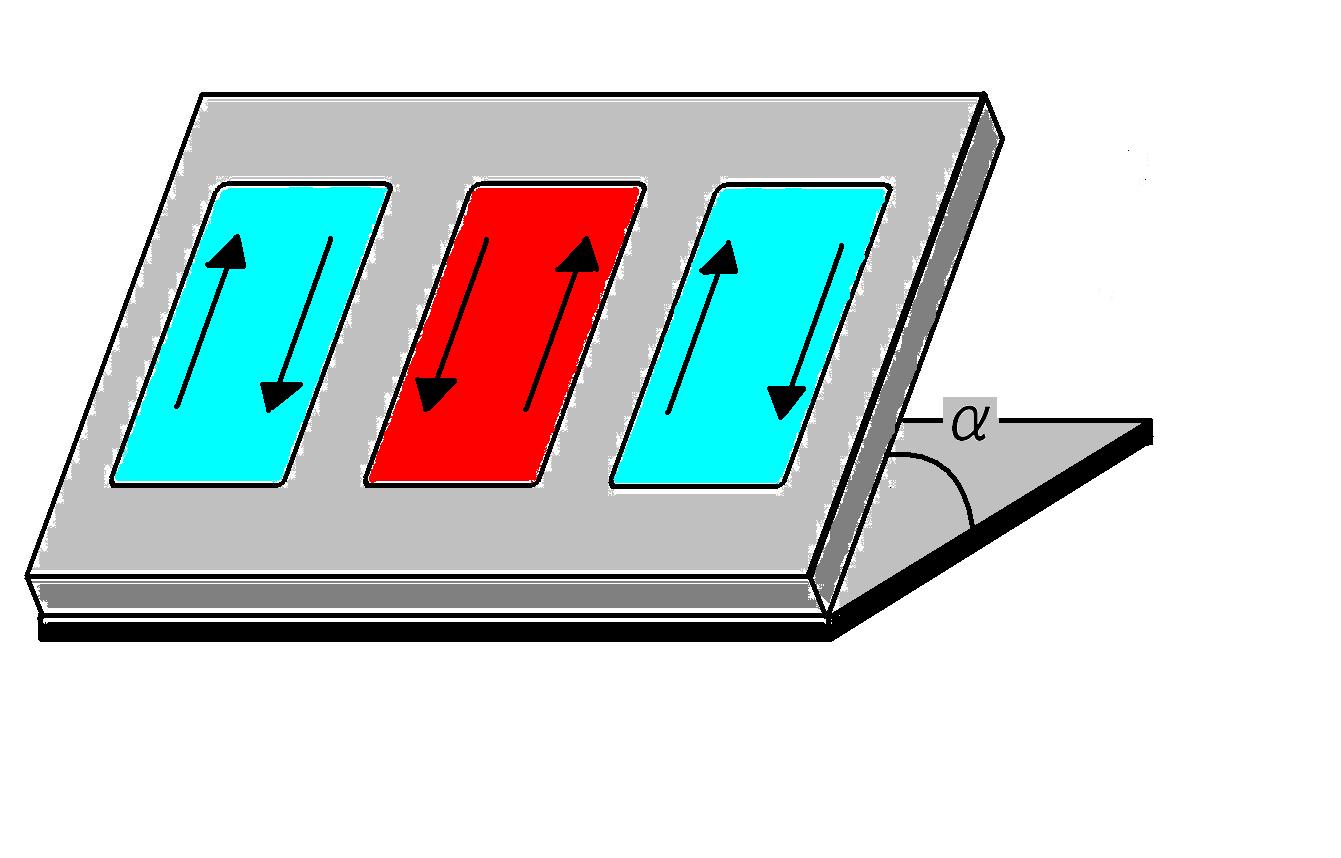 北
西
東
南
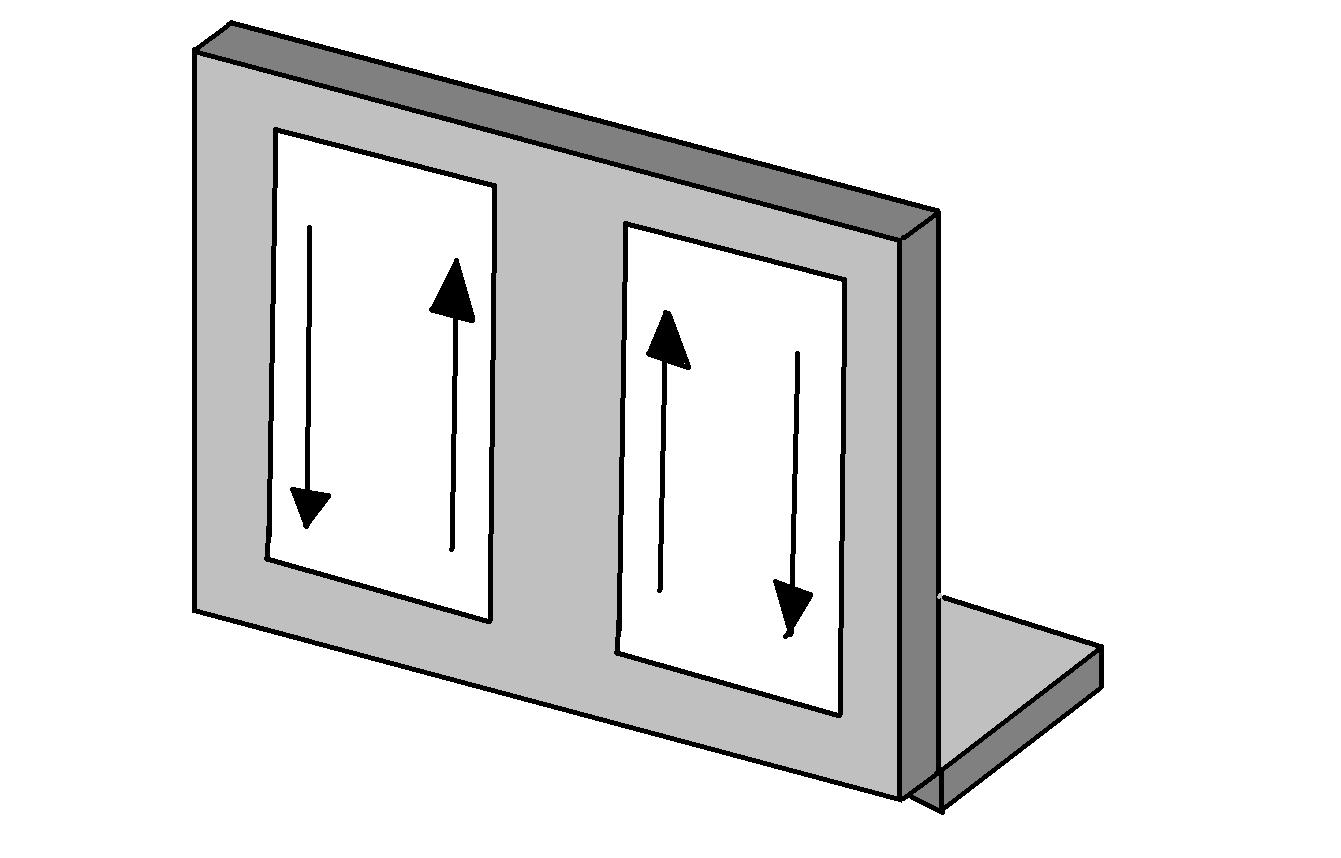 (a)
(b)
鉛直対流（a）と傾斜対流（b）の比較
高
低
高
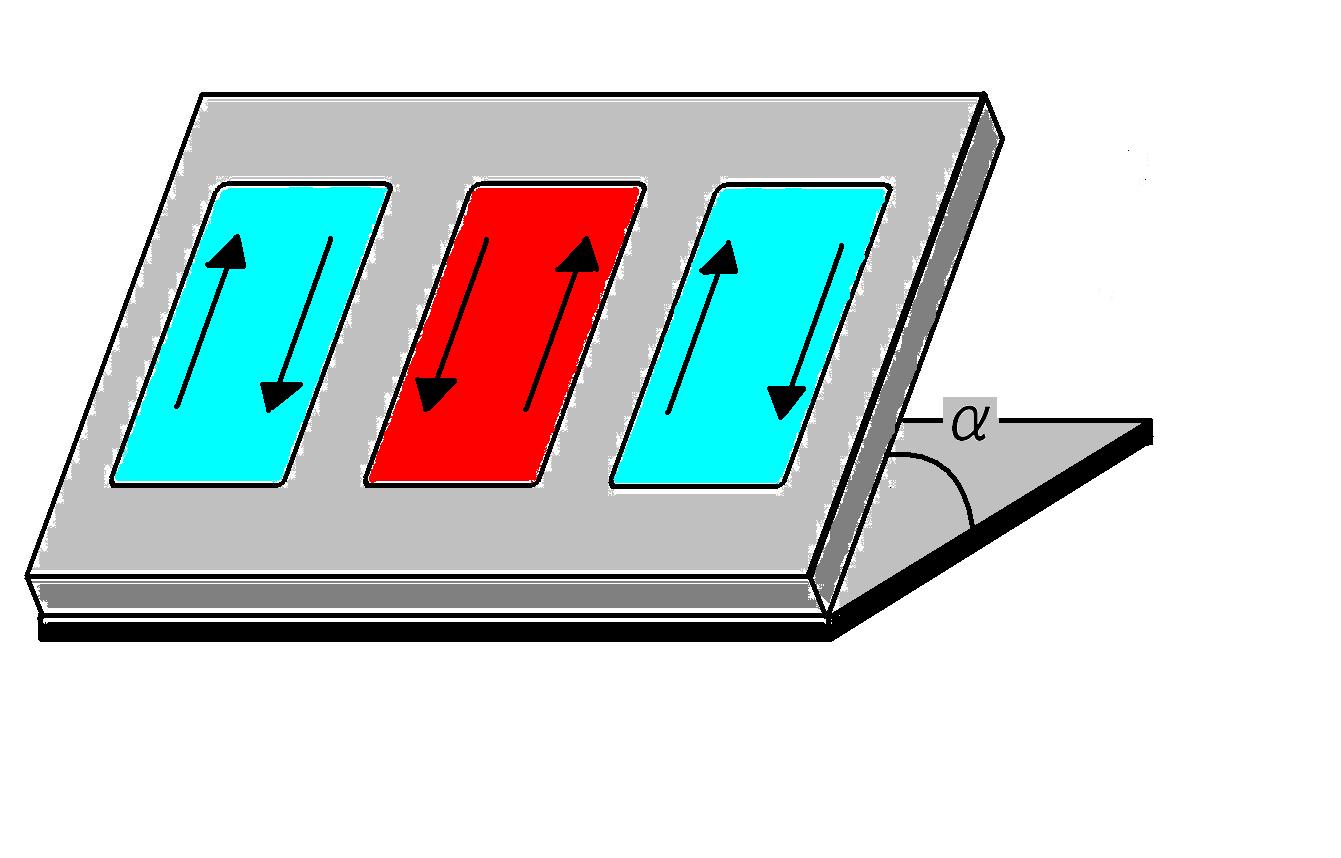 （ｂ）の傾斜対流を地上に投射したら、低気圧・高気圧が見える。
つまり、実際の高気圧・低気圧は、とても緩やかな傾斜を持った
傾斜対流である。
北
西
東
南
これを、エネルギー論で考えてみよう
発達する；
運動エネルギーが増す理由は？
上空
同
じ
W
ΔＺ
重心；G
重心；G
地面
C
C
重心による位置エネルギーが減る
運動エネルギーが増す
つまり、運動エネルギーは大きくなる
重心を
考えてみよう
重心は
下がる
はじめ、大気の状態が
下図の通りだとする。
W
斜め方向に不安定になり
対流起こる
最終的に
このようになる
重心が下がる
つまり、減らした位置エネルギーを利用して、運動エネルギーに転換している。